NOM : ____________________________

Prénom : _____________________

Niveau de classe : _________
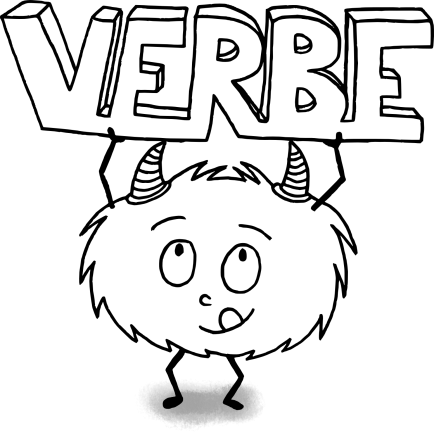 Leçons de français
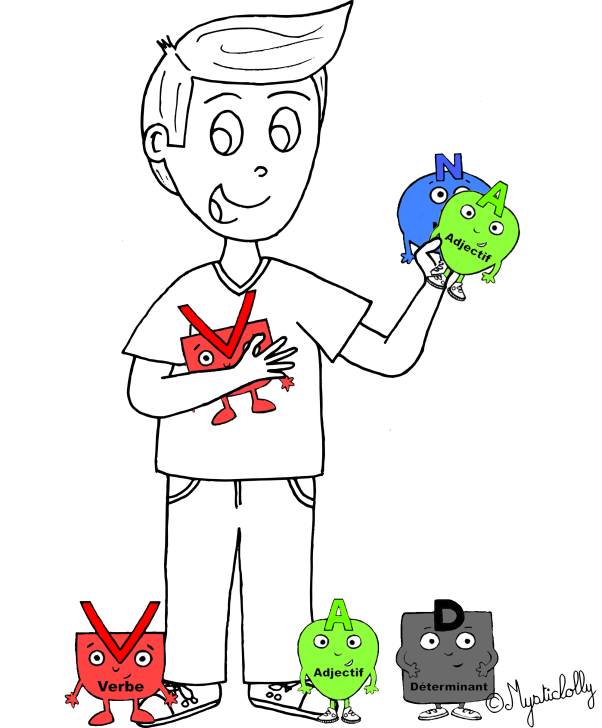 Année scolaire 2017 / 2018
NOM : ____________________________

Prénom : _____________________

Niveau de classe : _________
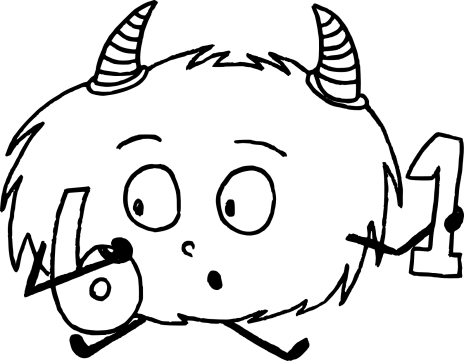 Leçons de maths
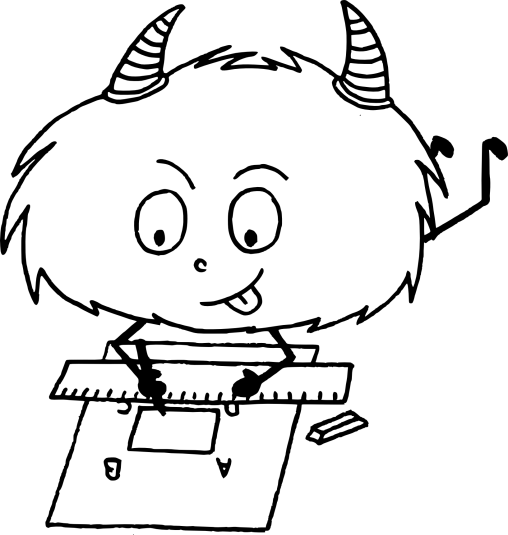 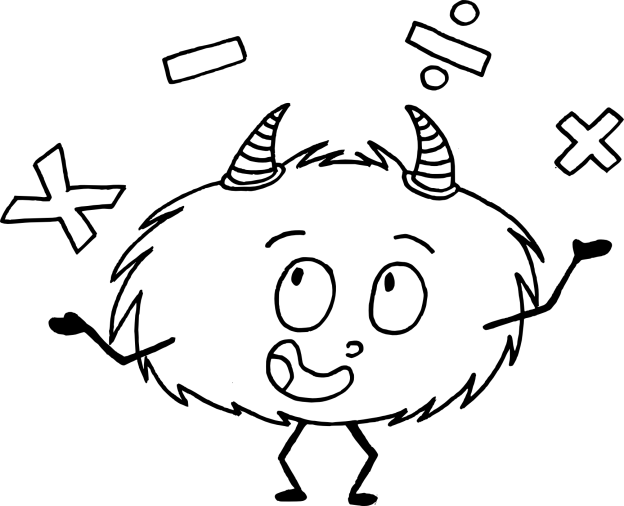 Année scolaire 2017 / 2018
NOM : ____________________________

Prénom : _____________________

Niveau de classe : _________
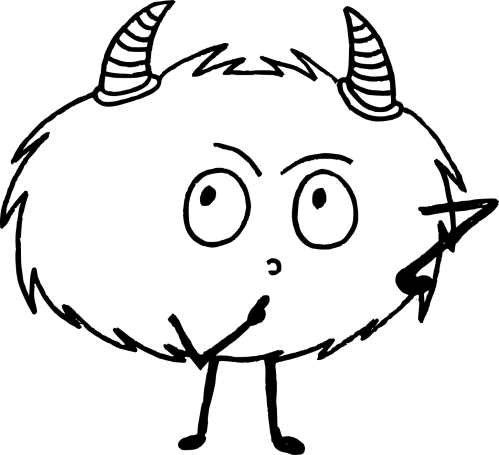 Cahier d’entraînement
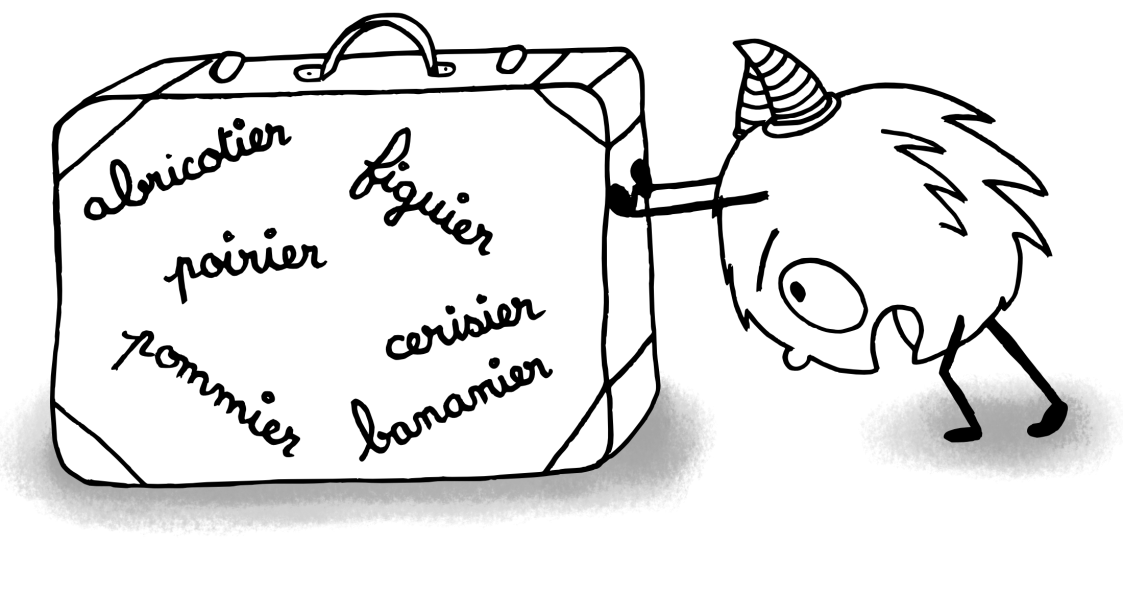 Année scolaire 2017 / 2018
NOM : ____________________________

Prénom : _____________________

Niveau de classe : _________
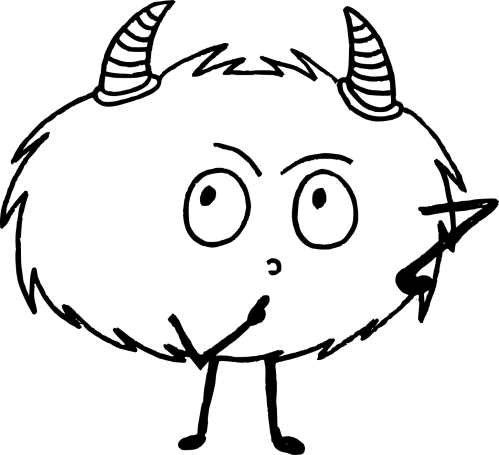 Cahier de progrès
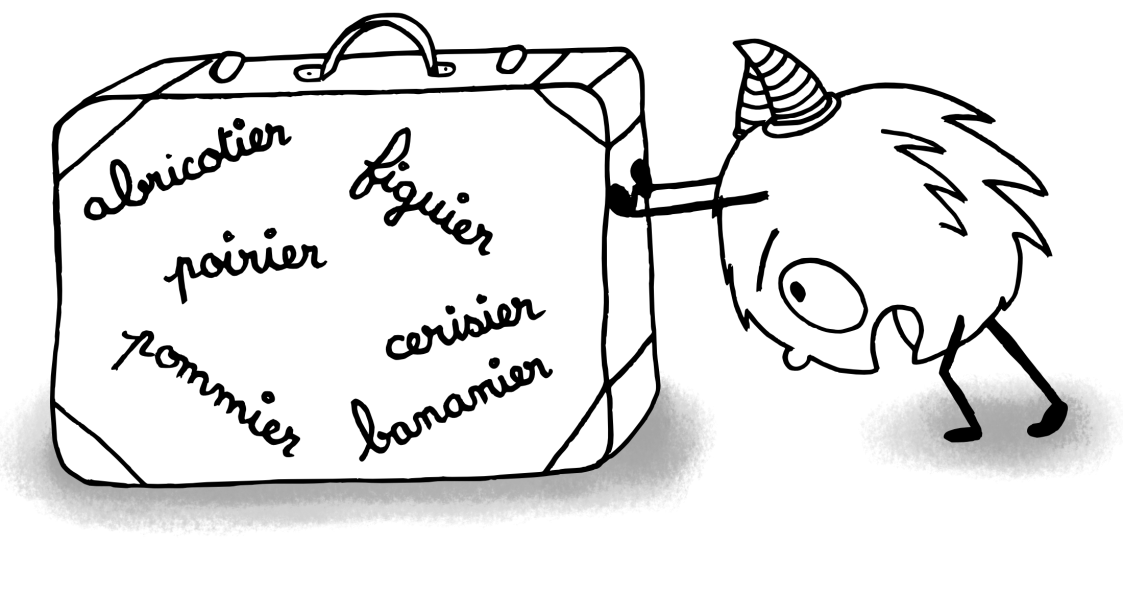 Année scolaire 2017 / 2018
NOM : ____________________________

Prénom : _____________________

Niveau de classe : _________
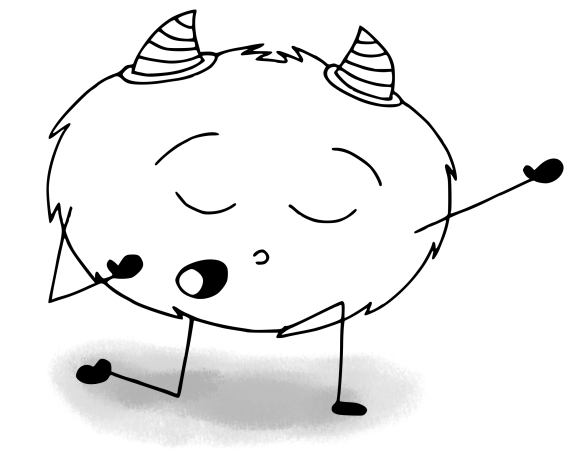 Cahier de poésie
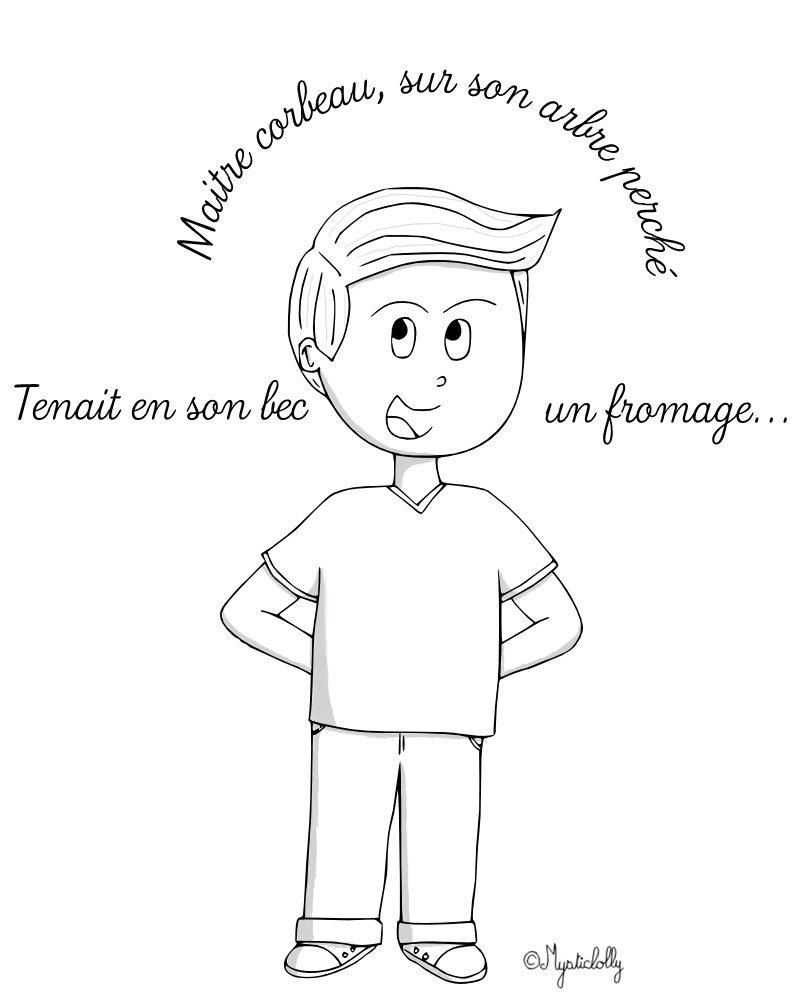 Année scolaire 2017 / 2018
NOM : ____________________________

Prénom : _____________________

Niveau de classe : _________
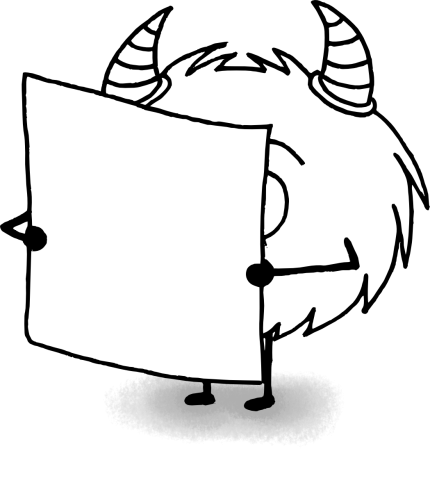 Lecture / Ecriture
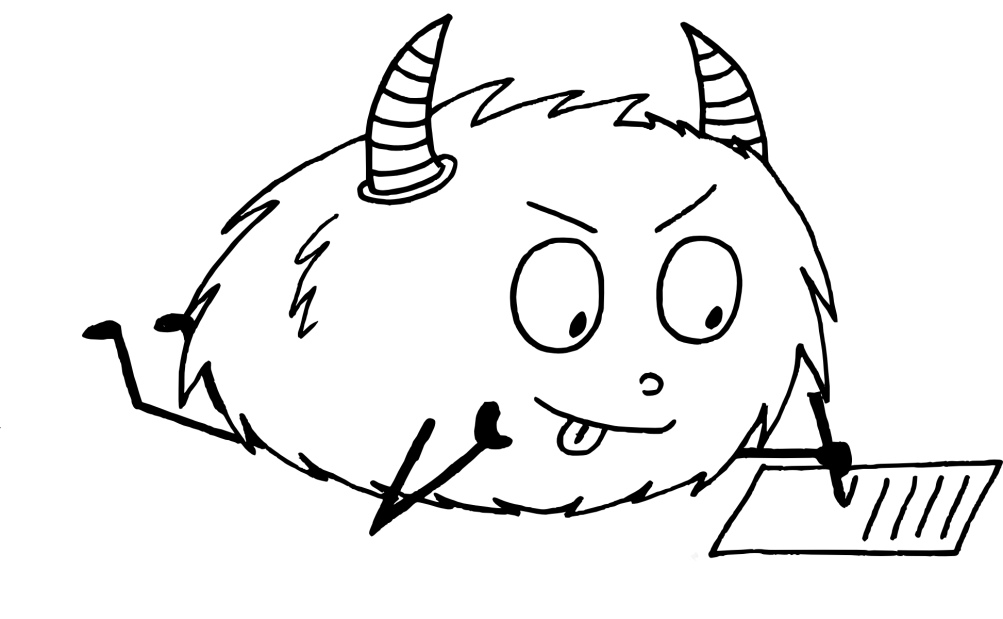 Année scolaire 2017 / 2018
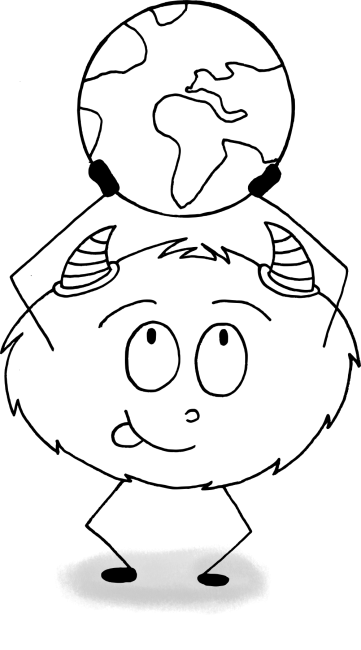 NOM : ____________________________

Prénom : _____________________

Niveau de classe : _________
Histoire / Géographie
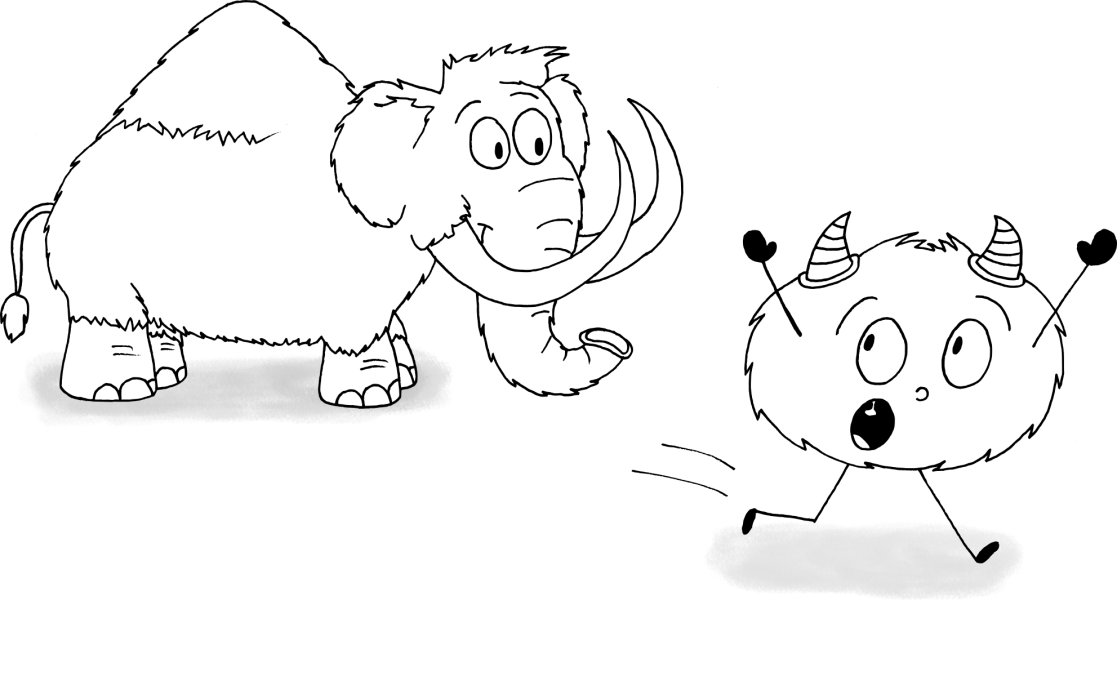 Année scolaire 2017 / 2018
NOM : ____________________________

Prénom : _____________________

Niveau de classe : _________
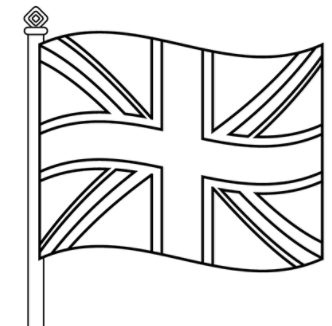 Sciences / Anglais
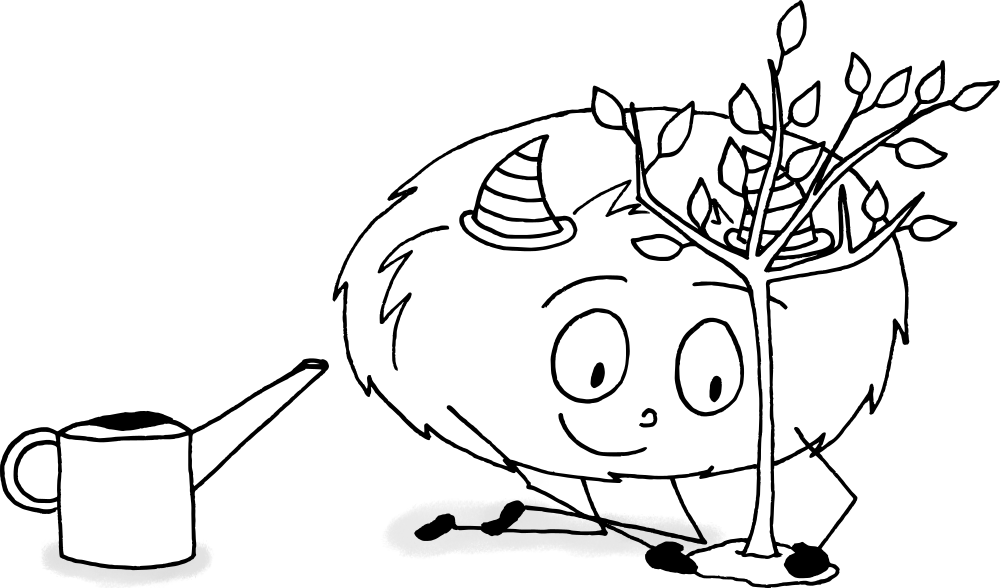 Année scolaire 2017 / 2018
NOM : ____________________________

Prénom : _____________________

Niveau de classe : _________
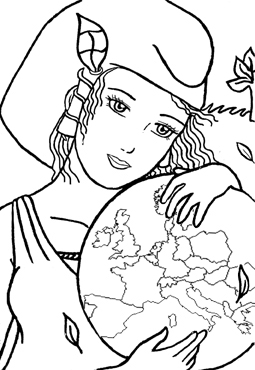 Parcours divers
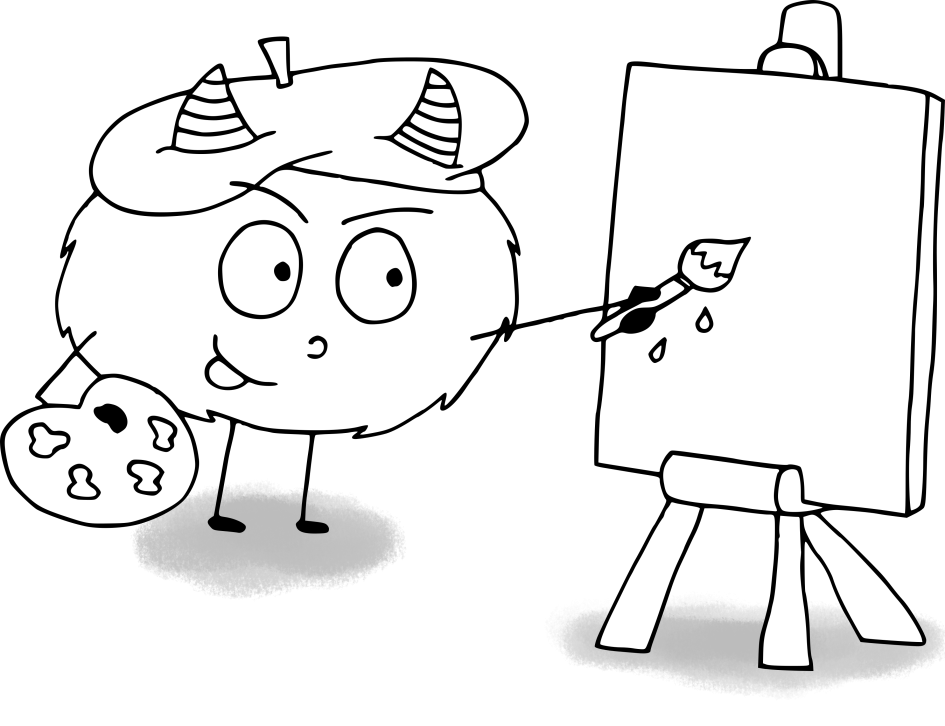 Année scolaire 2017 / 2018